A Persistent Rash on the Back, Chest, and Abdomen 


KTÜ Tıp Fakültesi Aile Hekimliği ABD Arş. Gör. Dr. Hatice Çavuş
24.10.2017
Anamnez:
62 yaşındaki kadın hasta;

2 ay önce başlayan; sırtta, göğüste ve sol alt karında lokalize eritemli, kaşıntılı ve 
     giderek yayılan döküntü şikayeti ile başvurdu.

Etkilenen bölgede ağrı, akıntı yoktu.

Cilt losyonu, topikal steroidli krem dahil kullanılan konservatif tedavi 
      ile düzelme sağlanamadı.
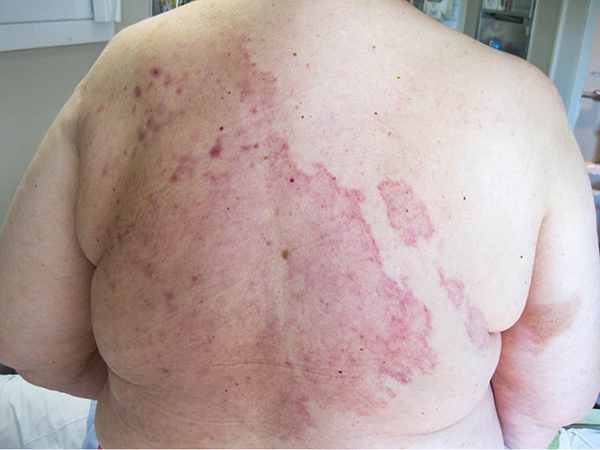 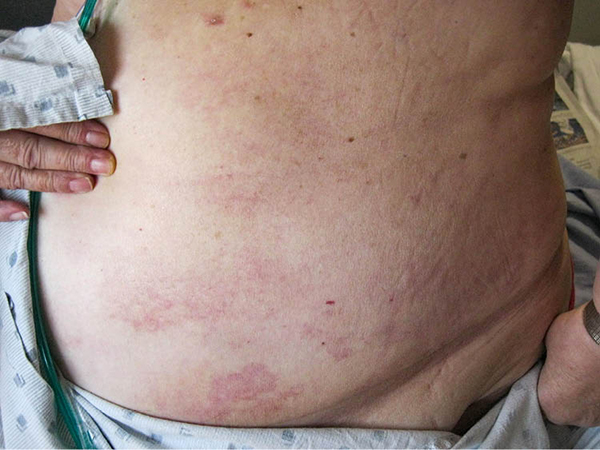 Fizik Muayene:

Ateşi yoktu. 
Döküntü, düzensiz sınırlı, büyük ve eritemli  plak şeklindeydi.
Sırtın alt kısmında hafif ödem mevcuttu.
Hassasiyet ve ısı artışı yoktu.
Özgeçmiş:

Hastaya üç yıl önce meme kanseri teşhisi kondu.
Sağ basit mastektomi ve sol  modifiye radikal mastektomi yapıldı.
Hastanın öyküsü ve fizik muayene bulgularına dayanarak, aşağıdakilerden hangisi 
     en olası tanıdır?

İnflamatuar meme kanseri
 Mycosis fungoides
 Radyasyon dermatiti
Tinea corporis
Cevap A: İnflamatuar  meme kanseri
İnflamatuvar meme kanseri;

Lokal ileri evre primer meme kanserinin nadir bir alt türüdür ve Birleşik 
     Devletler'deki meme kanserlerinin yaklaşık % 2.5'ini oluşturur.
5 yıllık sağkalım oranı yaklaşık % 50 olan  agresif bir karsinomdur.
Genellikle yüksek gradelidir , östrojen ve progesteron reseptörü negatiftir ve sıklıkla 
      genç hastaları etkiler.
Ciltteki lenfatiklerin tümör embolisi ile hasarlanması sonucu; yaygın cilt eritemi, 
      ülserasyon ve ödem ile karakterizedir.
Semptomların başlaması haftaları bulabilir ya da eritem ve ödem bir gecede de 
     ortaya çıkabilir.
Haftalar içerisinde meme normalin iki, üç katı kadar şişebilir.
Kötü prognostik faktörler, lenf nodlarına metastaz, yaygın eritem, östrojen 
     reseptörü negatifliği ve P53 gen mutasyonudur.
Mikozis fungoides;

Kutanöz T hücre lenfomanın en yaygın formudur.
Yama tarzı döküntü, kaşıntılı lezyonlar da dahil değişik şekillerde 
     ortaya  çıkabilir.

TanıKlinik bulgular ve histopatoloji
Radyasyon dermatiti;

Akut veya kronik olabilir; ancak genellikle son radyasyon tedavisi ile ilişkilendirilir.
Akut fazda tipik olarak eritem ve kabarcıklar görülür.
Kronik radyasyon dermatiti, tipik olarak beyaz veya sarı renkli atrofik endurasyonlu 
      plaklar şeklinde görülür.
Tinea corporis;

Kuru, deriden kabarık, kırmızı, pul pul dökülen ve kaşıntılı bir mantar 
     enfeksiyonudur.
Vücudun herhangi bir yerinde olabilir, ancak göğüs altları veya kasık gibi 
      sıcak ve nemli bölgelerde daha sık görülür.
Summary 

Inflammatory breast cancer Skin erythema, ulceration, and edema; punch biopsy shows breast tumor pathology

Mycosis fungoides Rash-like patches or lesions that may be pruritic; biopsy shows cutaneous T cell lymphoma

Radiation dermatitis Recent radiation exposure; acute: blisters, erythema; chronic: atrophic indurated plaques that are typically white or yellow

Tinea corporis Red, scaly, pruritic rings that appear raised and dry
Kaynak:

Kane DD, Grosskreutz M. A Persistent Rash on the Back, Chest, and Abdomen. American Family Physician. 2017 Sep 15;96(6):390-392.